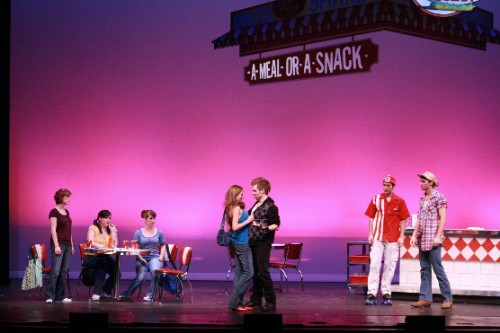 Burger Blast
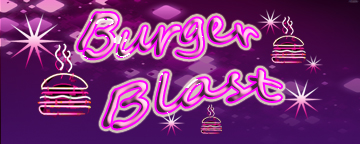 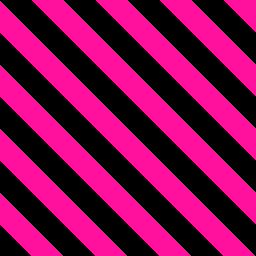 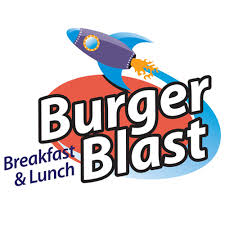 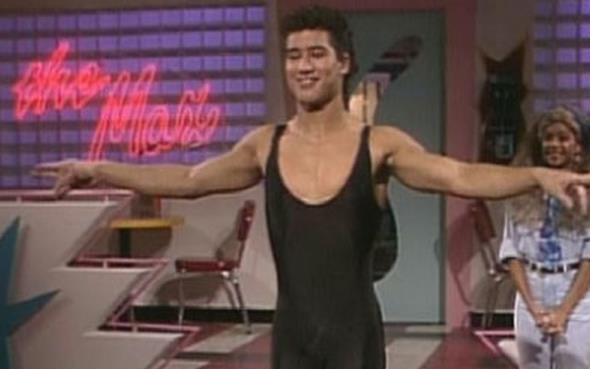 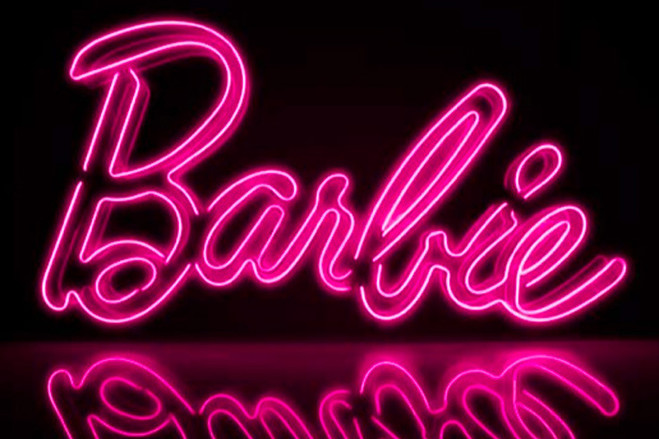 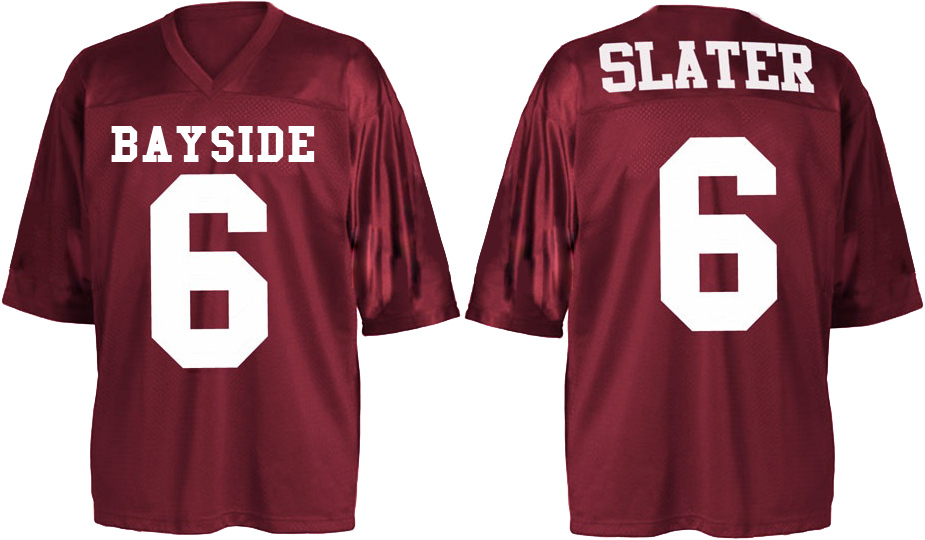 Bomont High School
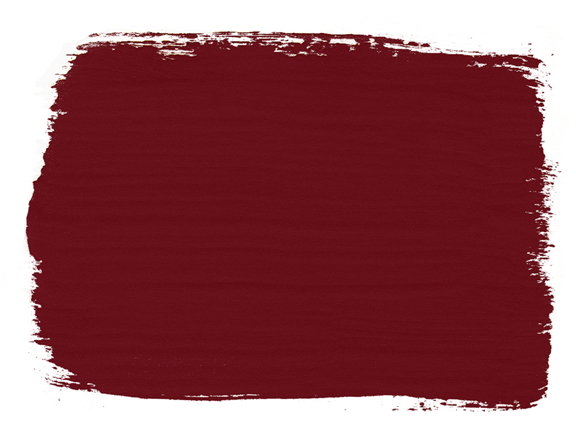 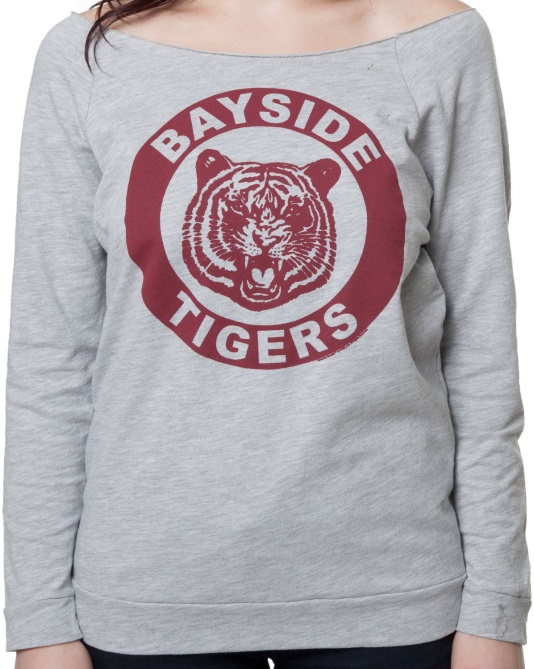 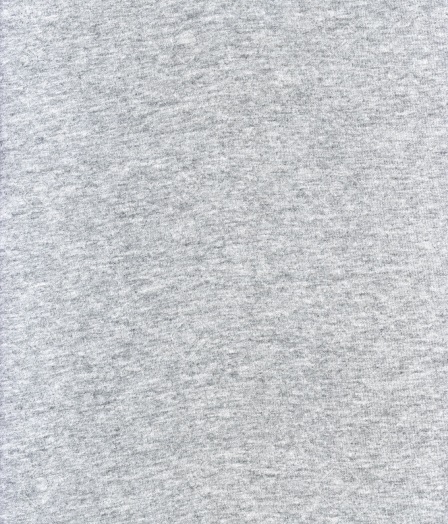 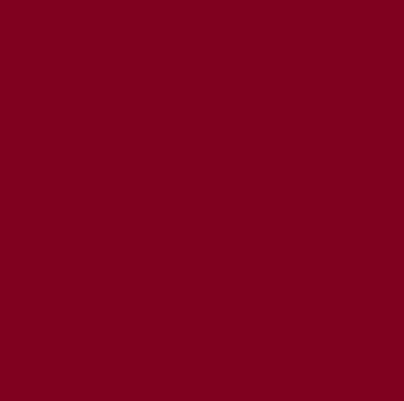 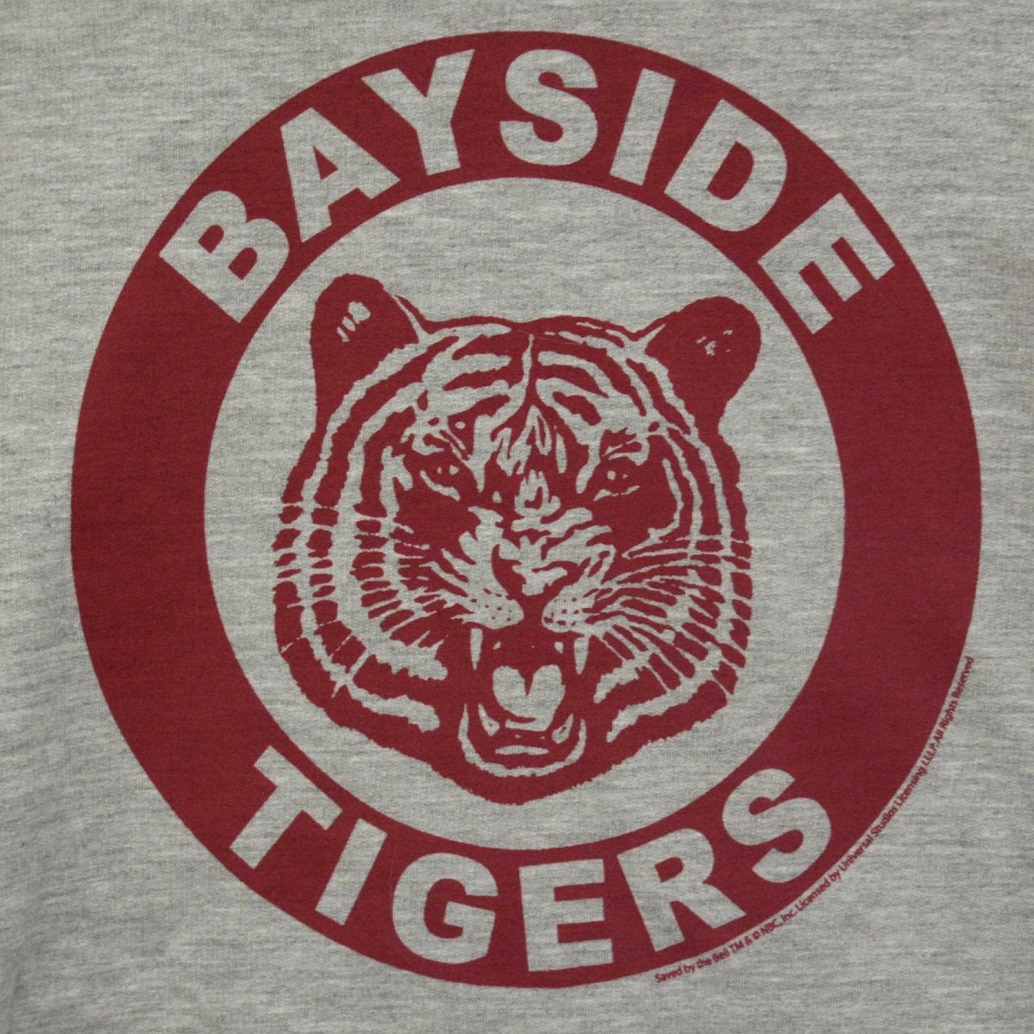 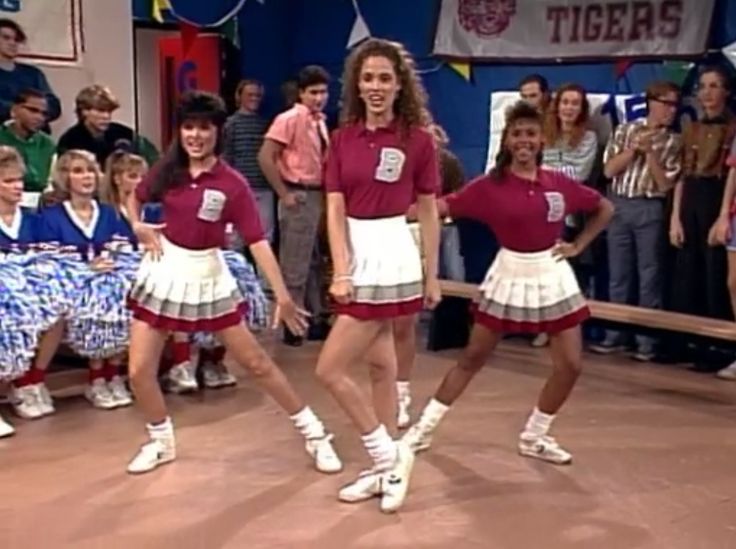 [Speaker Notes: Dr. Pepper Red with Heather Grey]
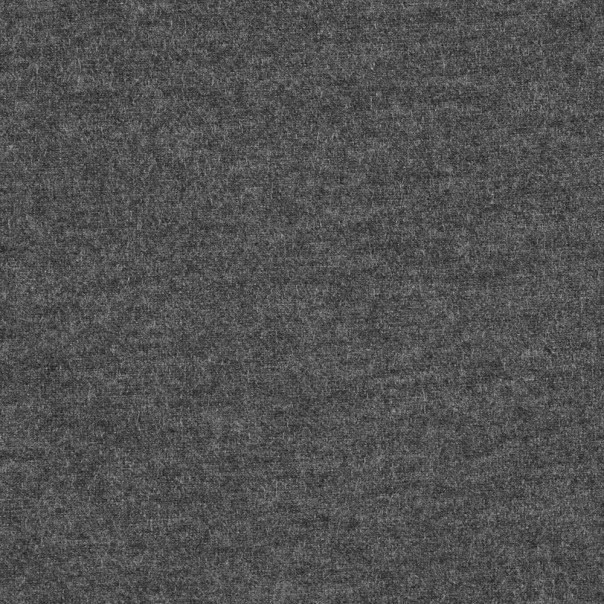 Townsfolk
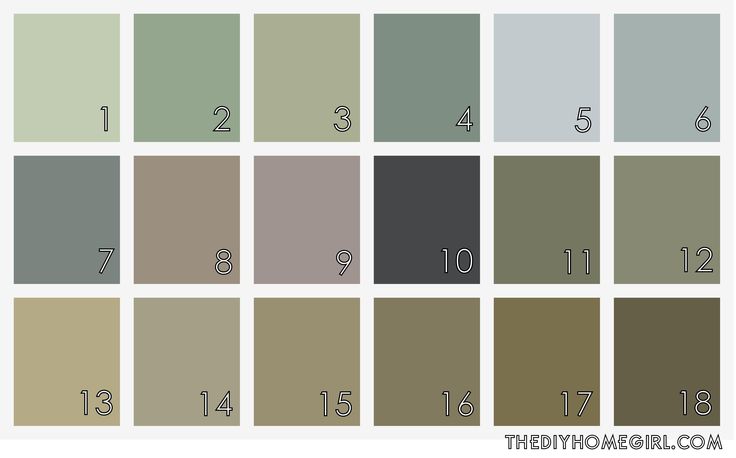 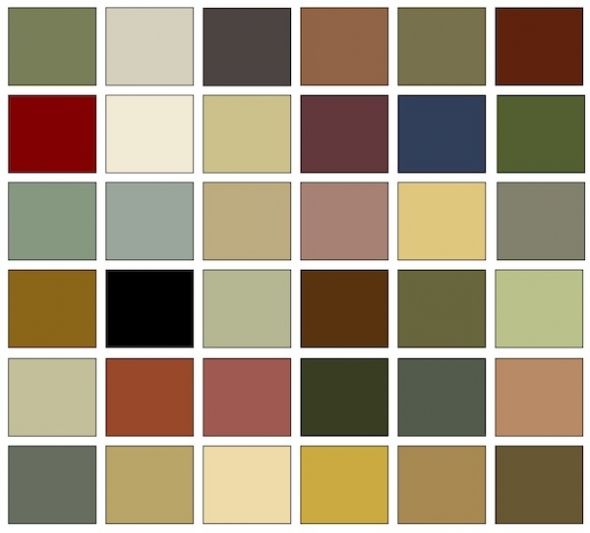 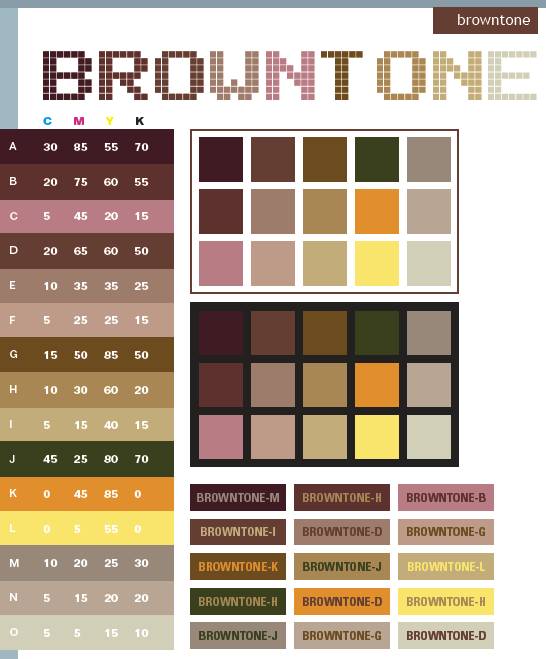 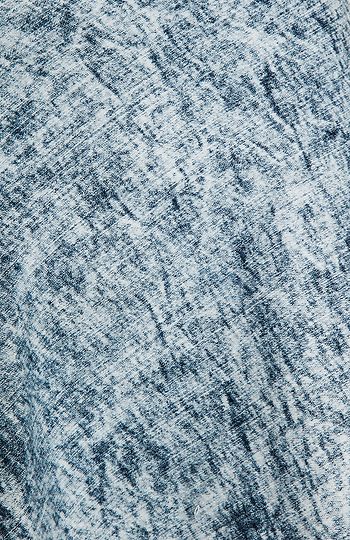 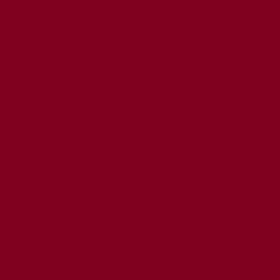 Teenagers/Chicago
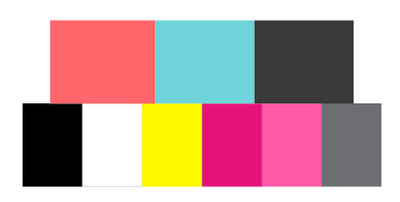 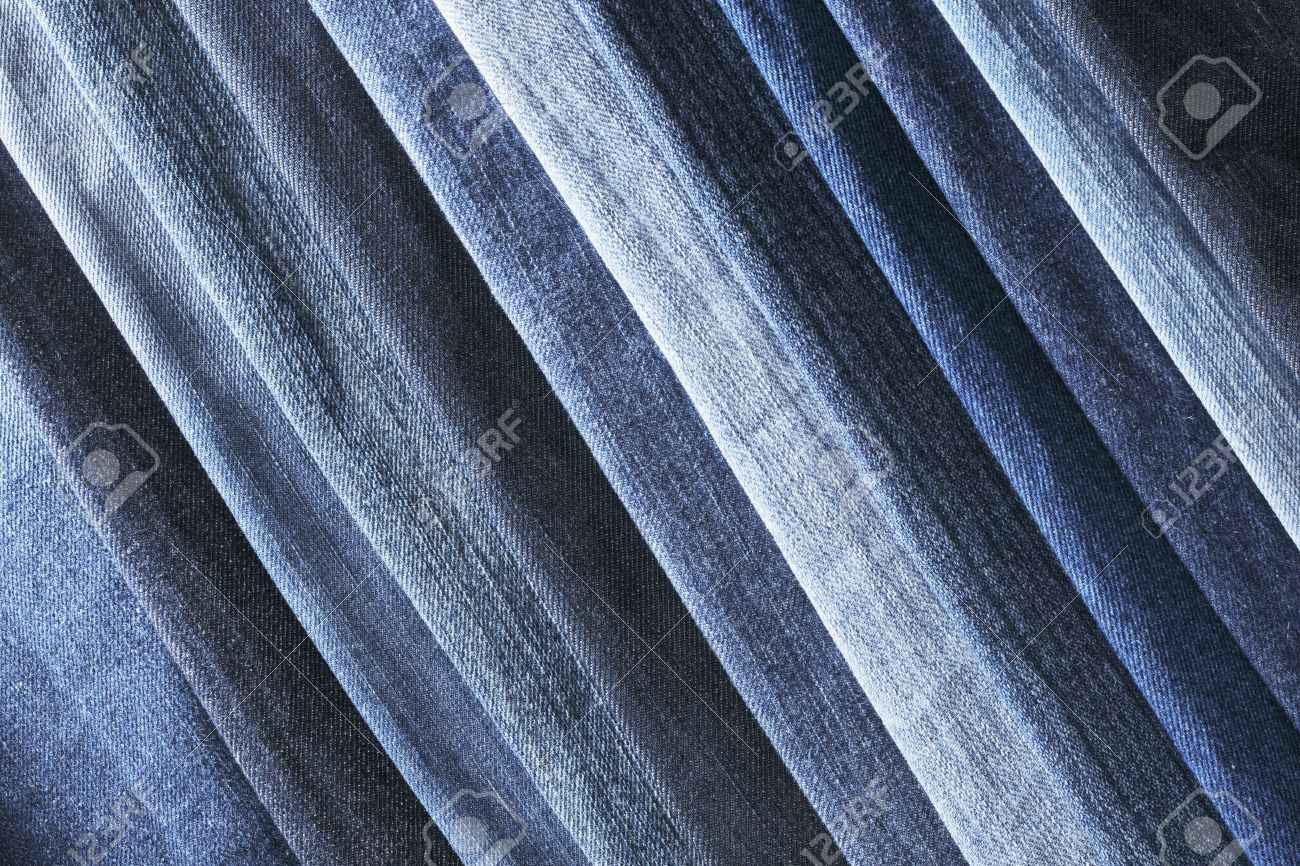 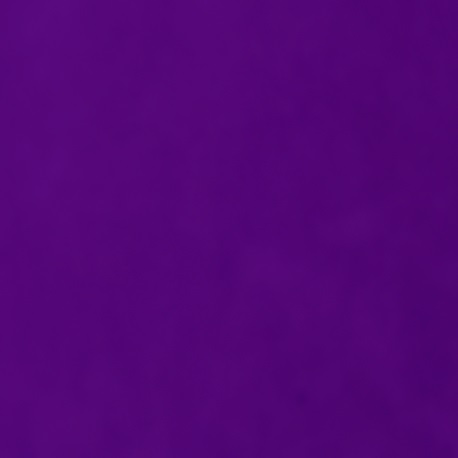 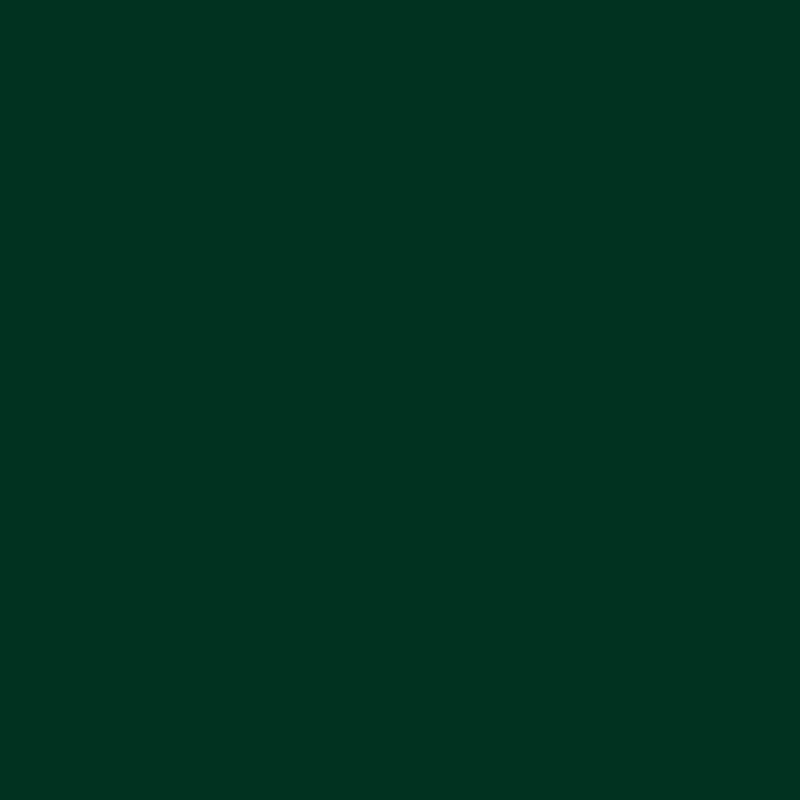 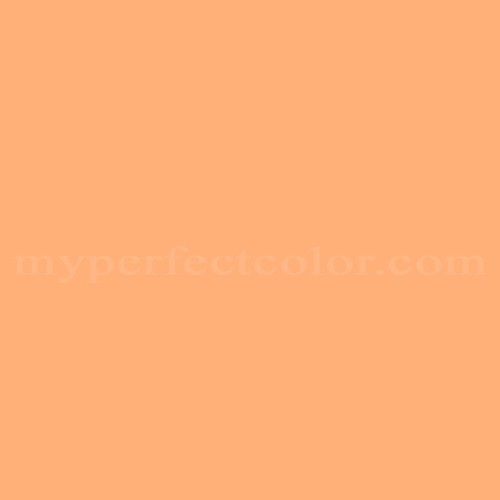 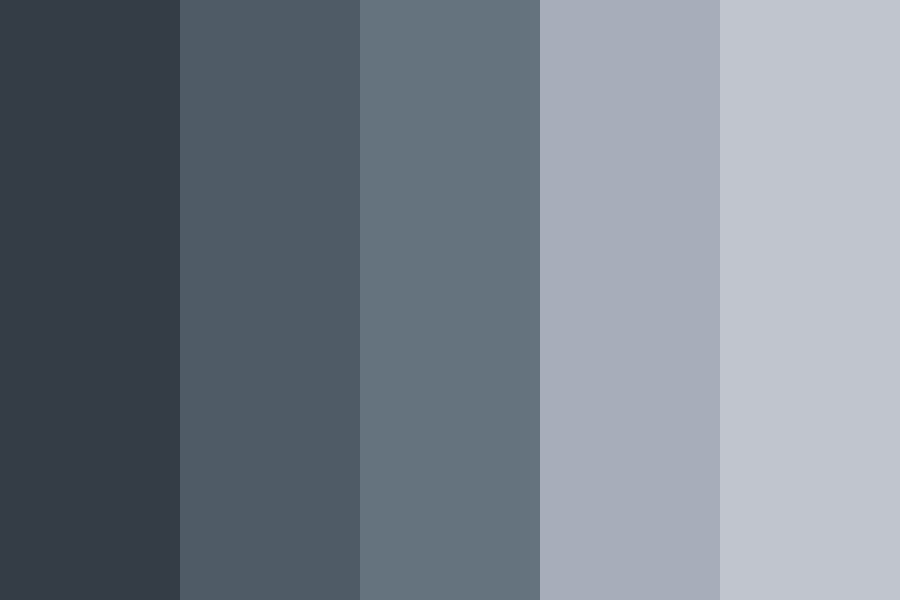 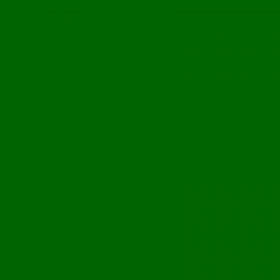 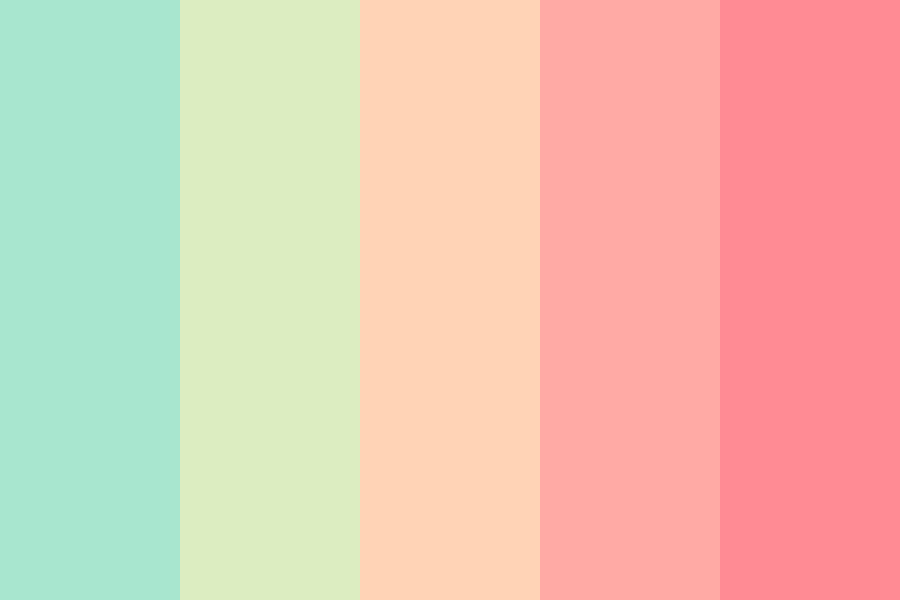 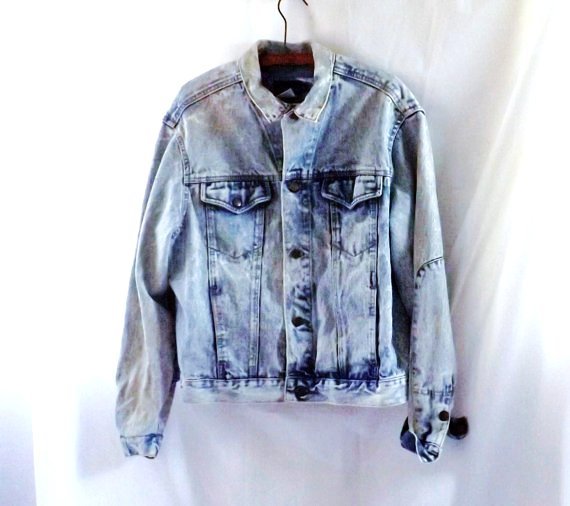 Chuck& Gang
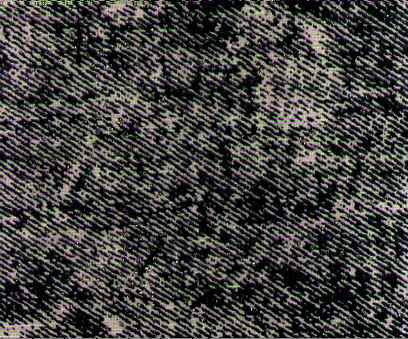 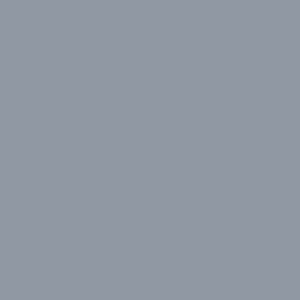 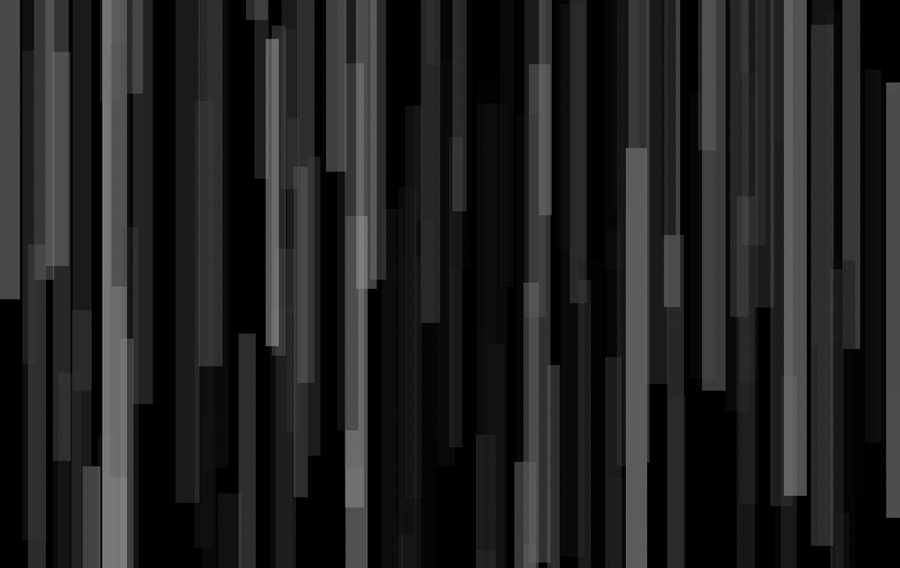 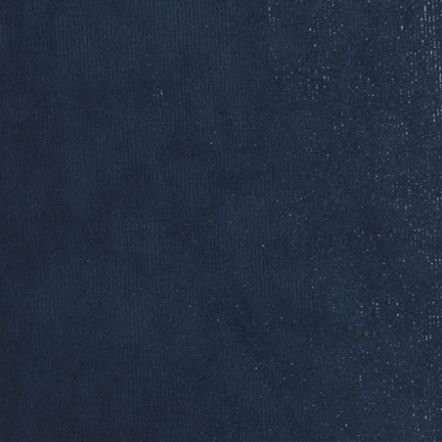 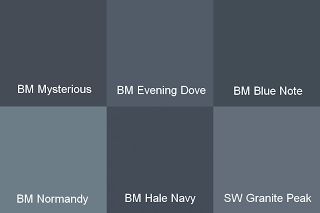 Shaw
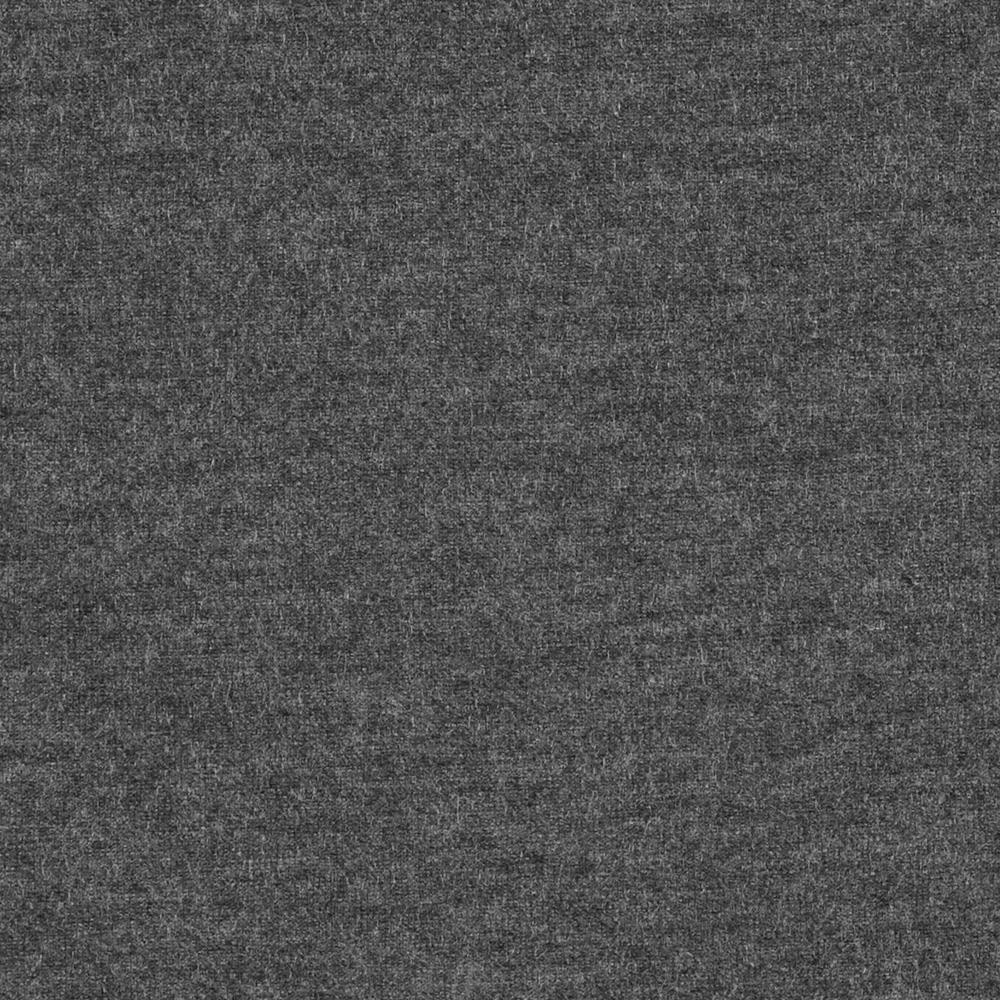 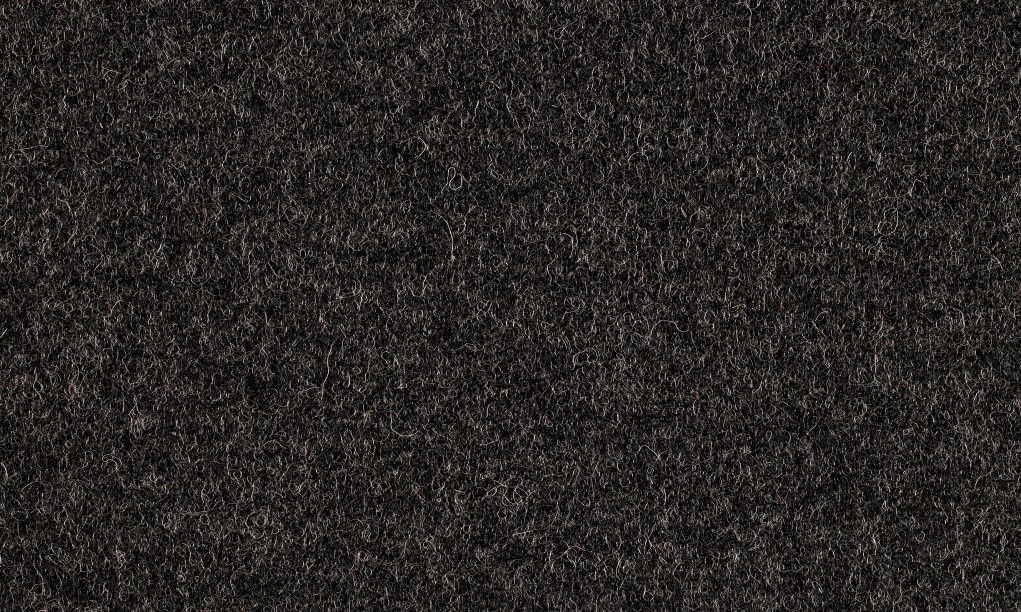 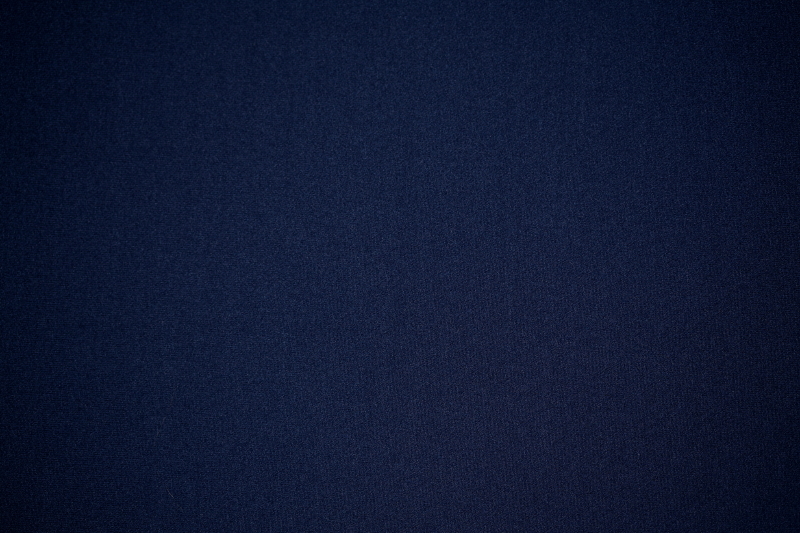 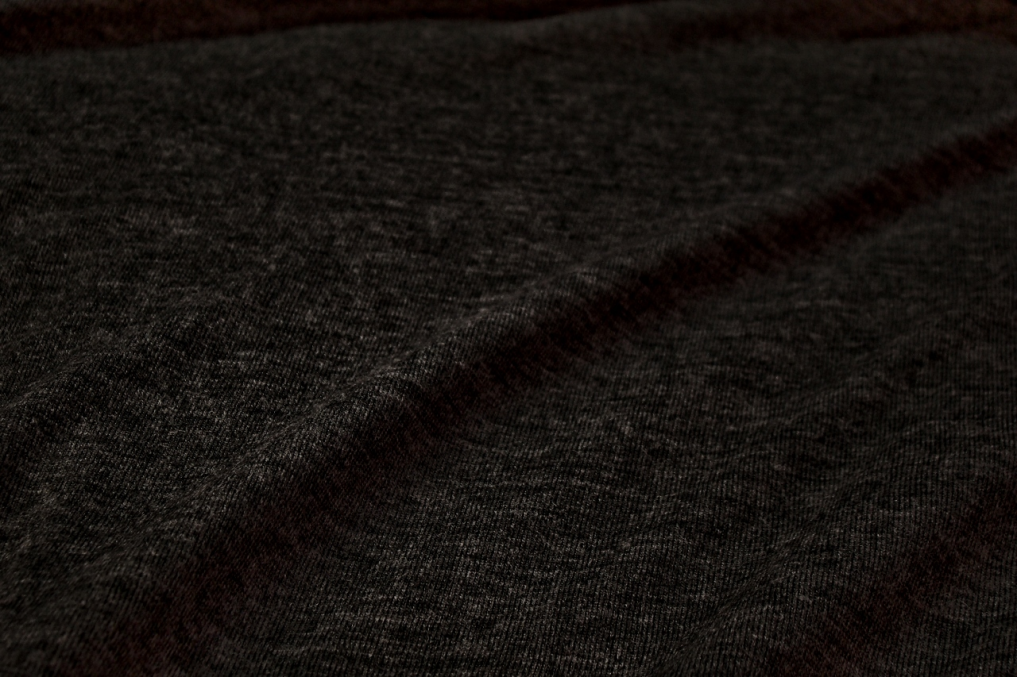 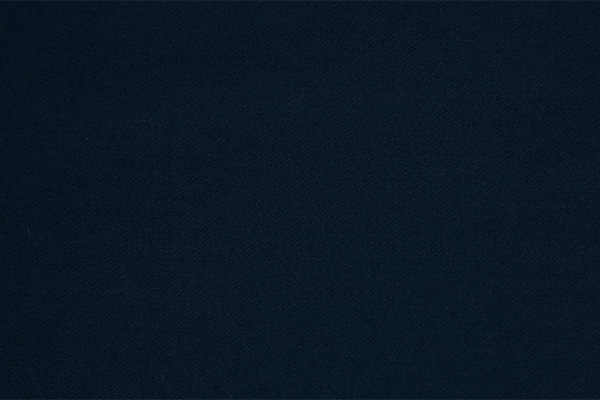 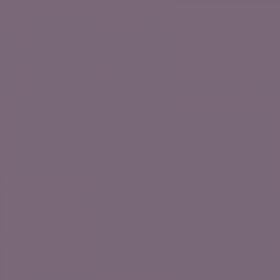 Vi
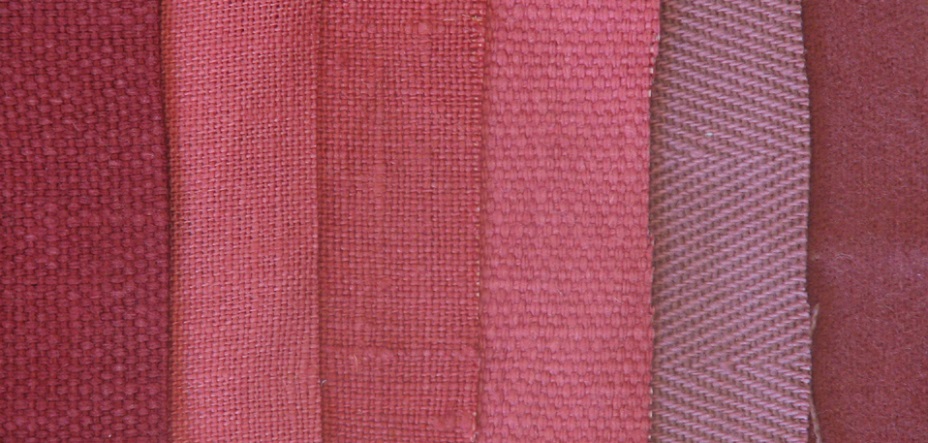 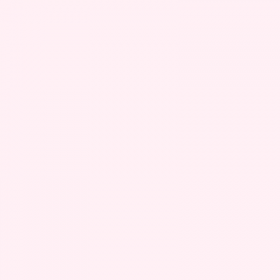 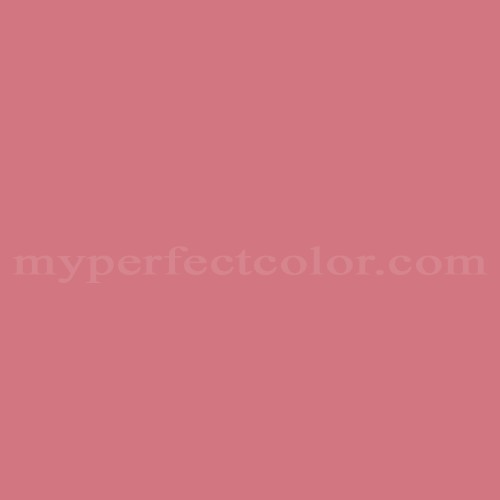 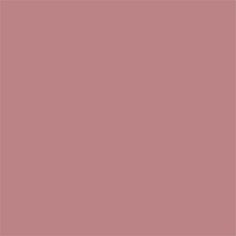 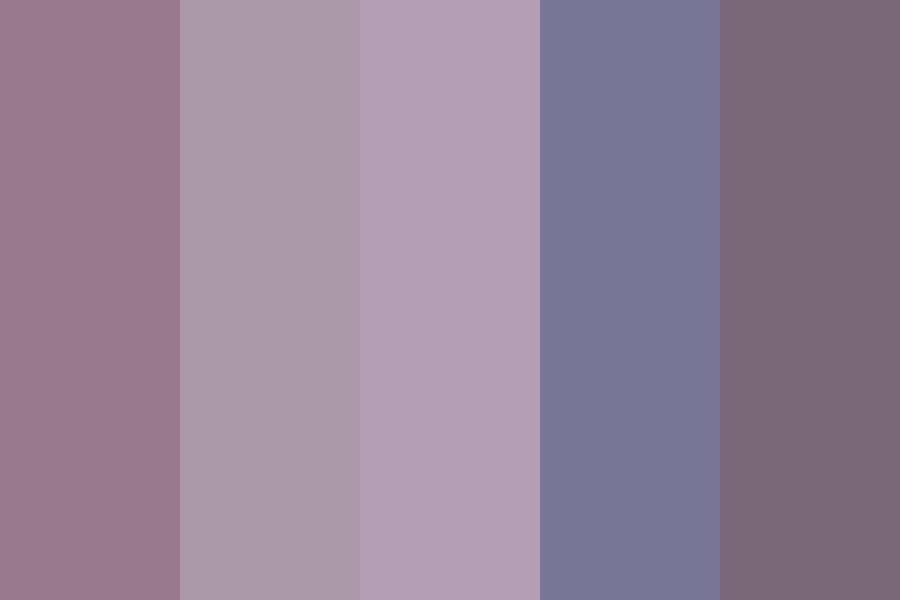 Ariel
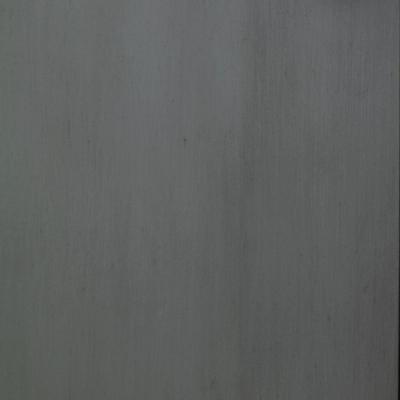 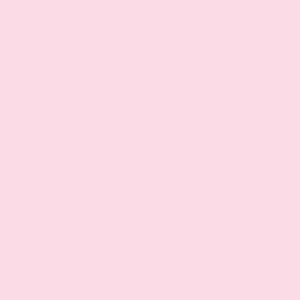 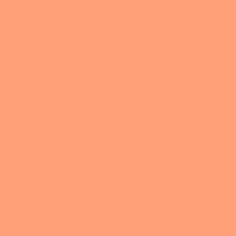 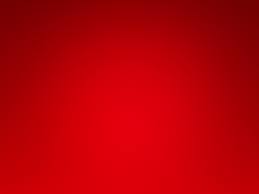 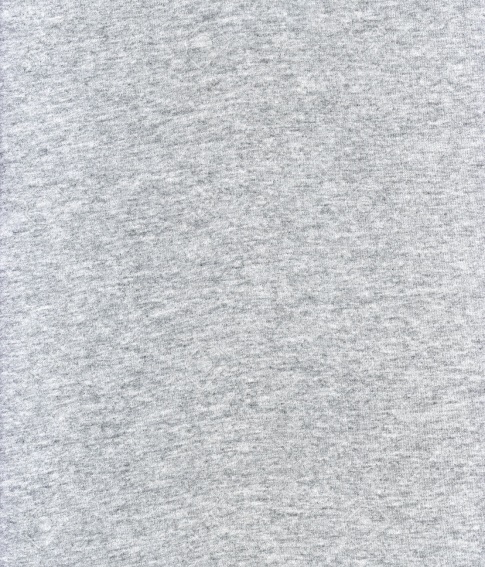 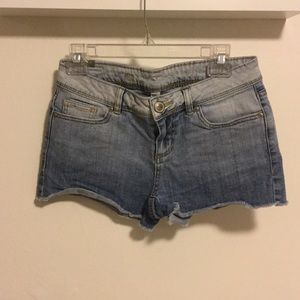 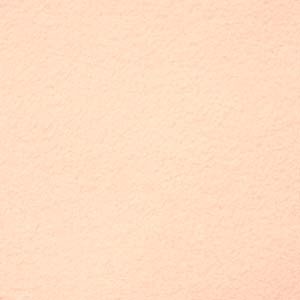 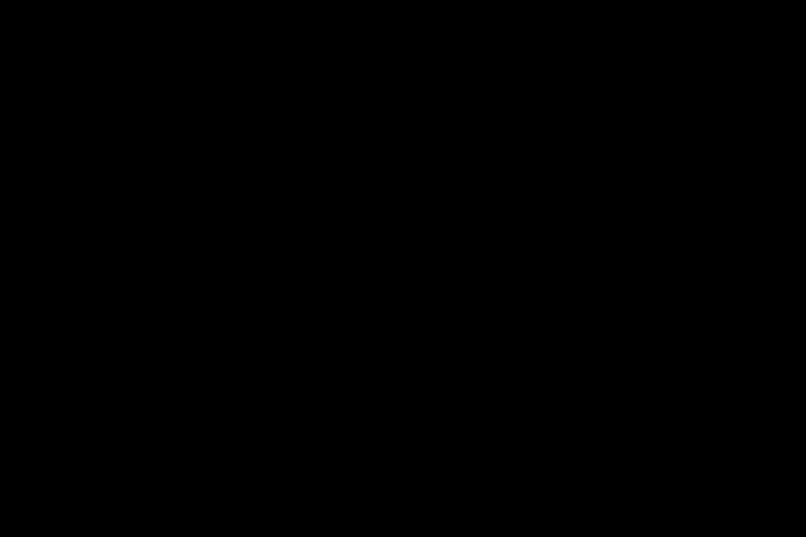 Ethel
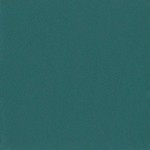 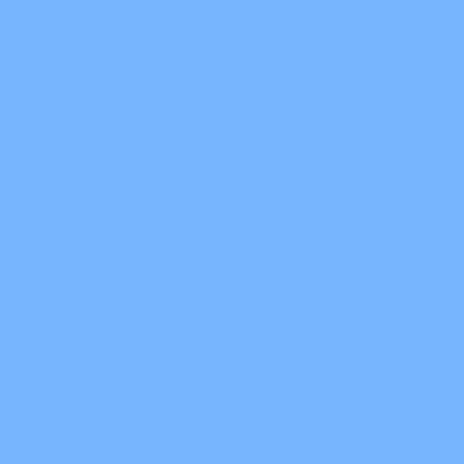 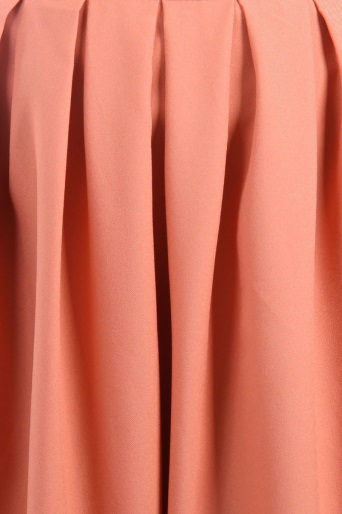 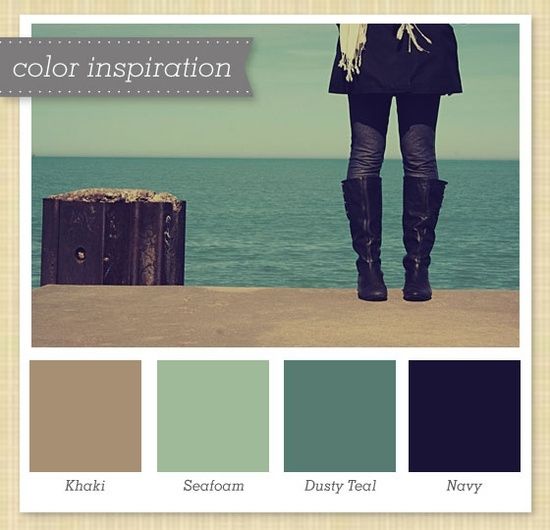 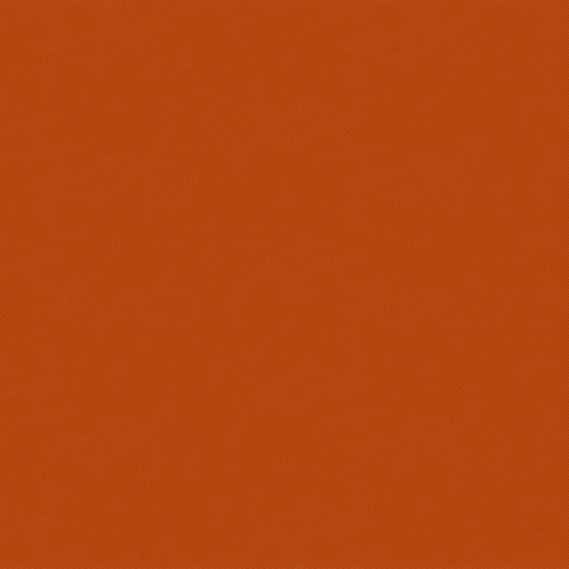 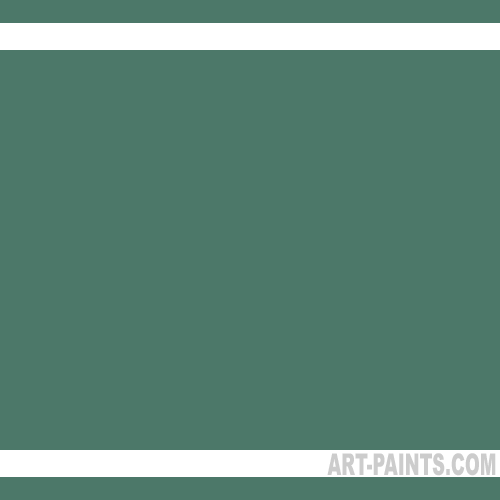 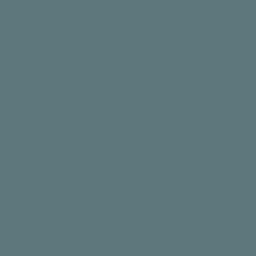 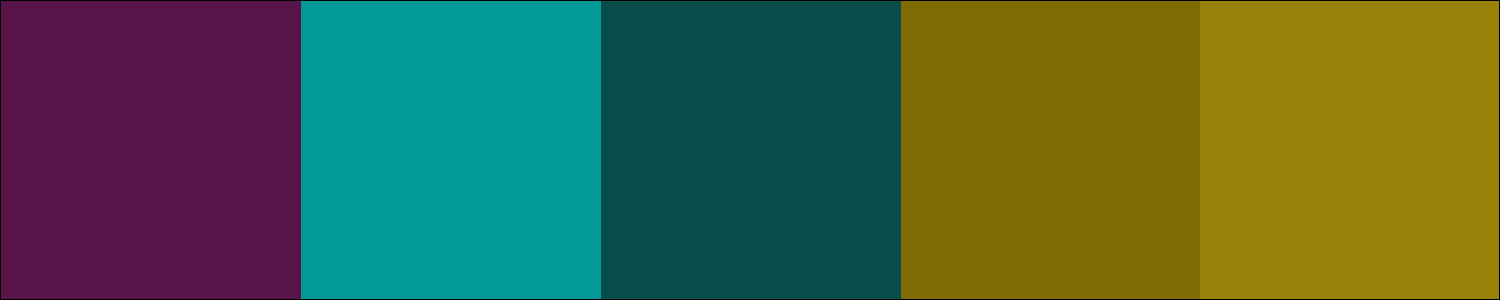 Willard
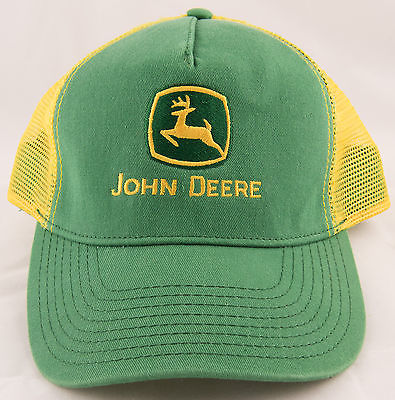 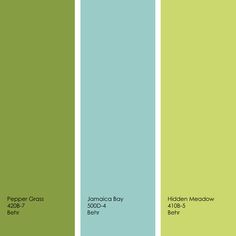 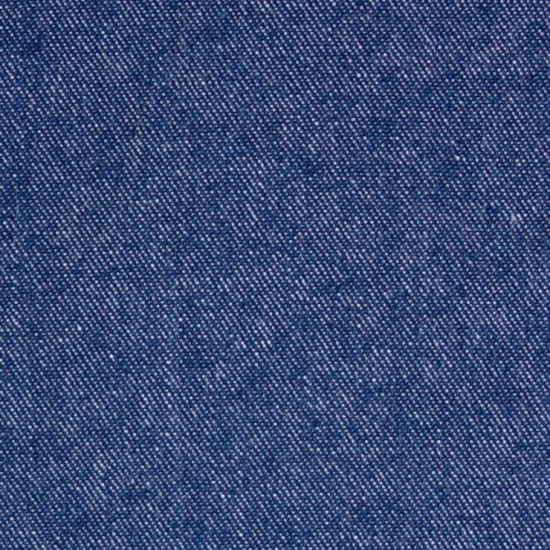 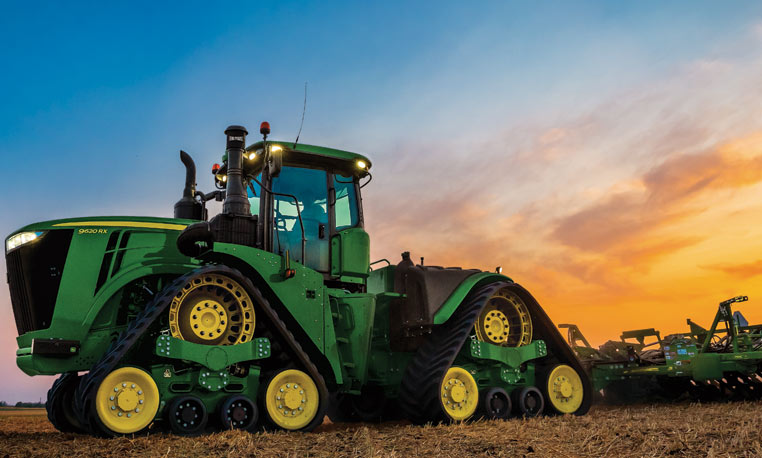 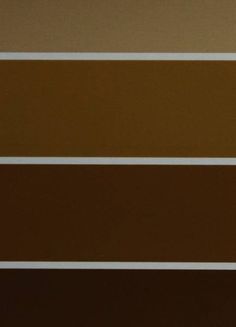 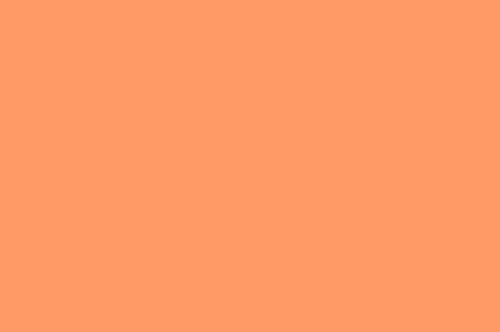 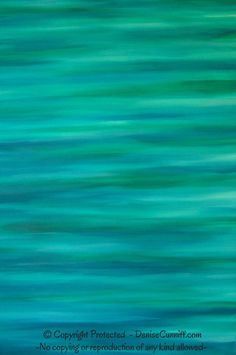 Rusty
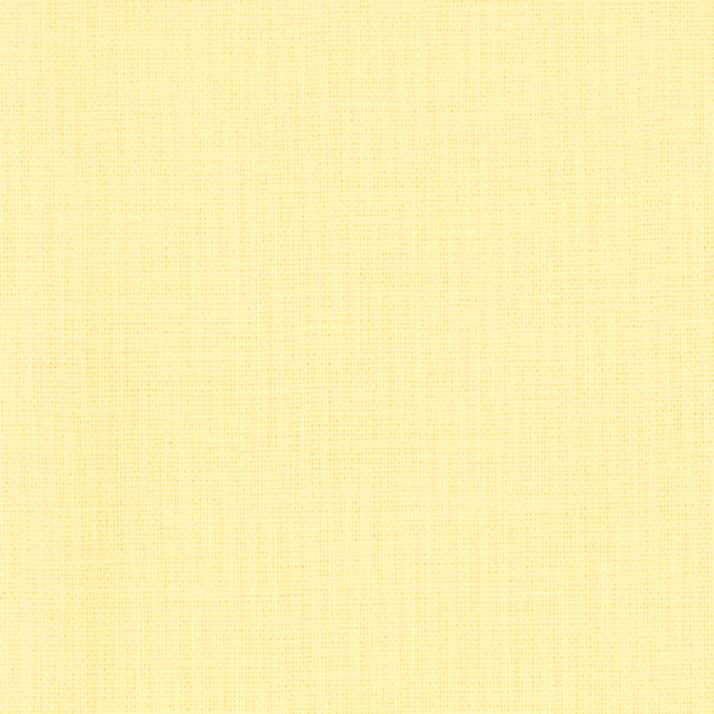 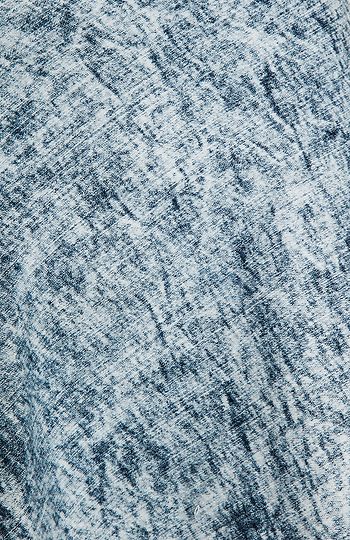 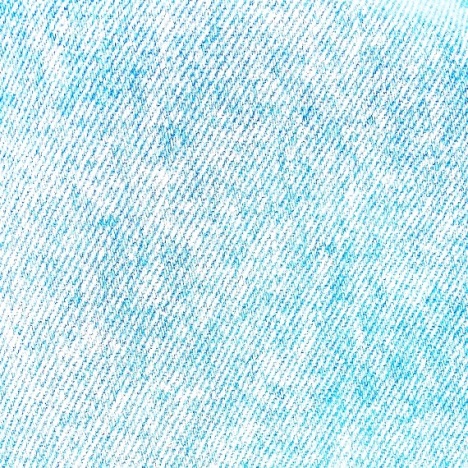 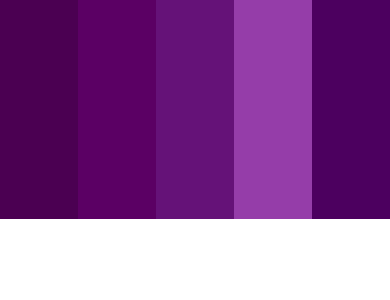 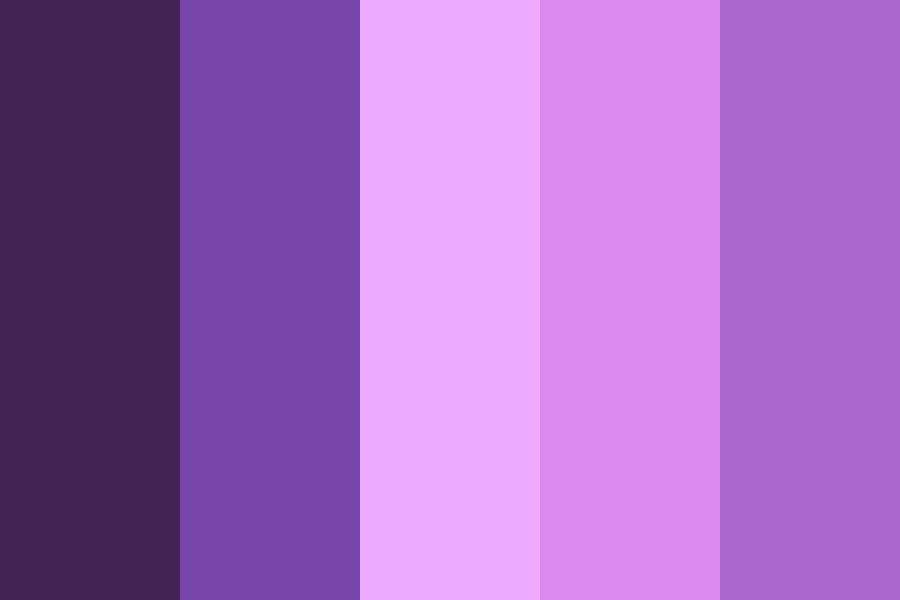 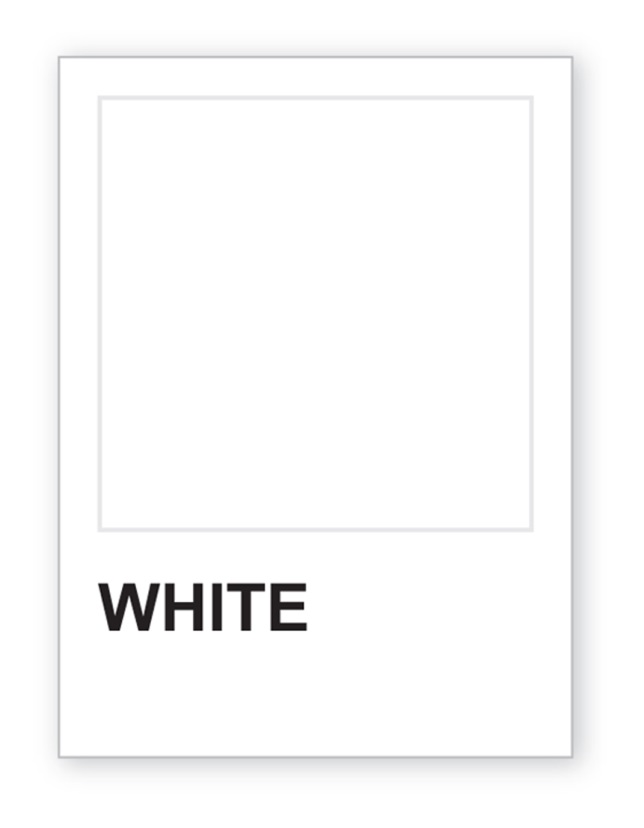 Ren
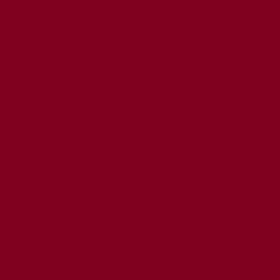 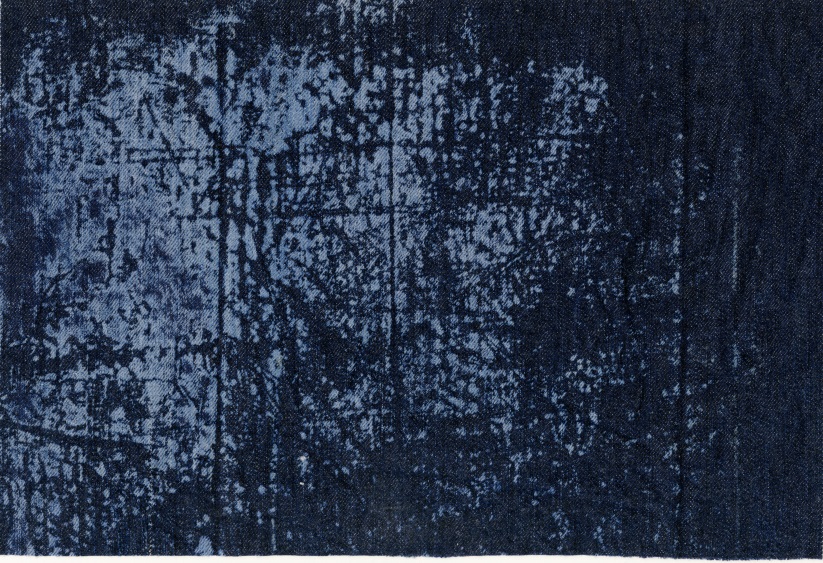 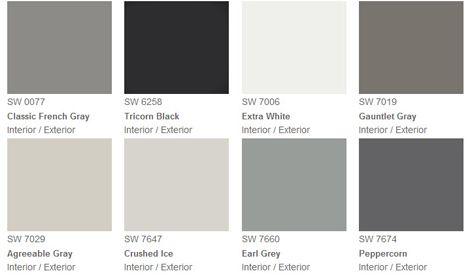 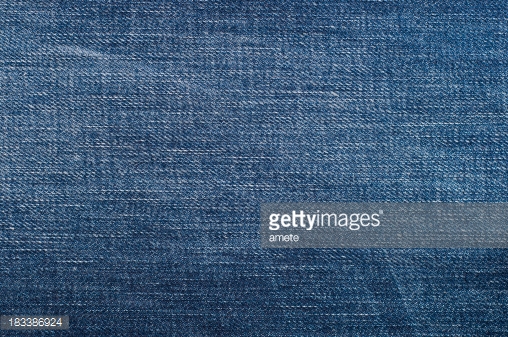 Cowboy Bob & Band
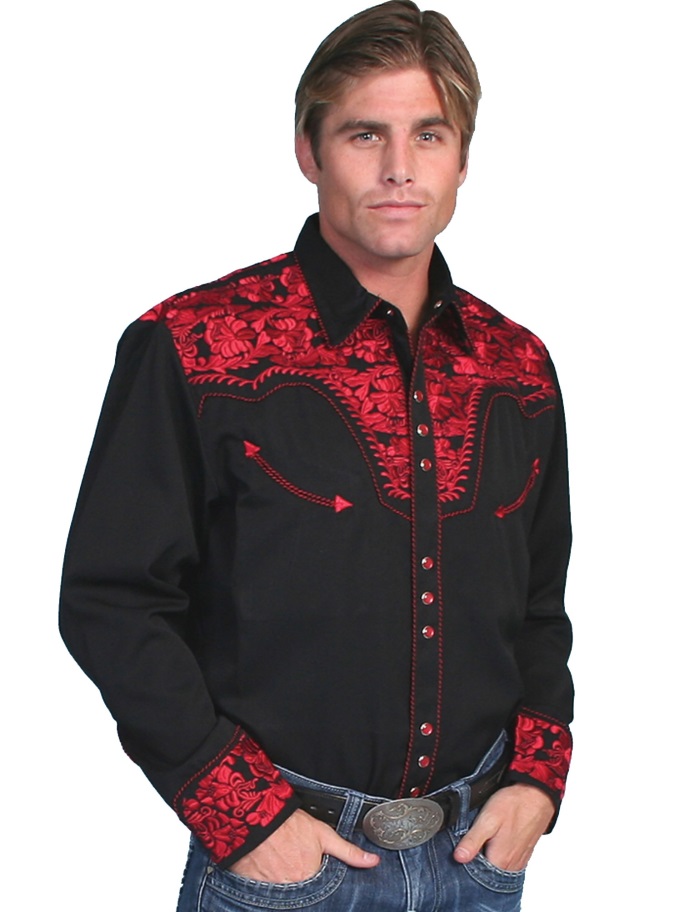 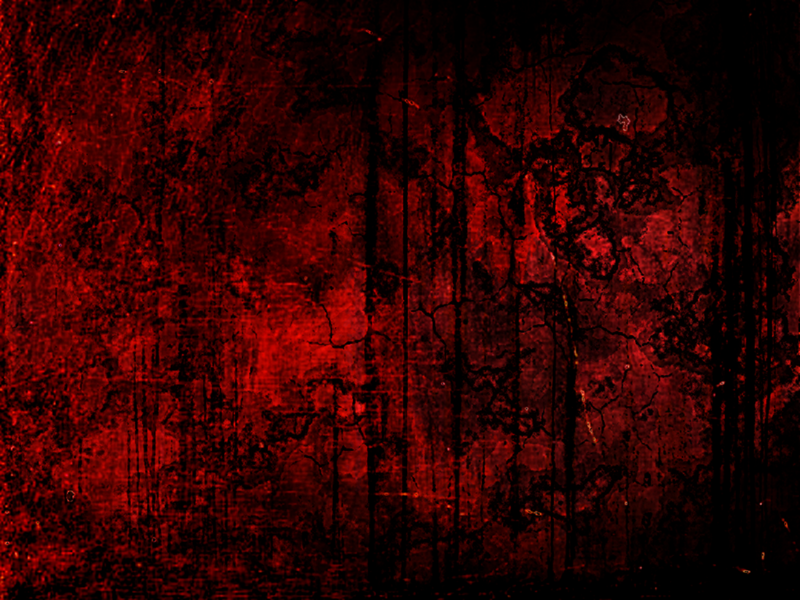 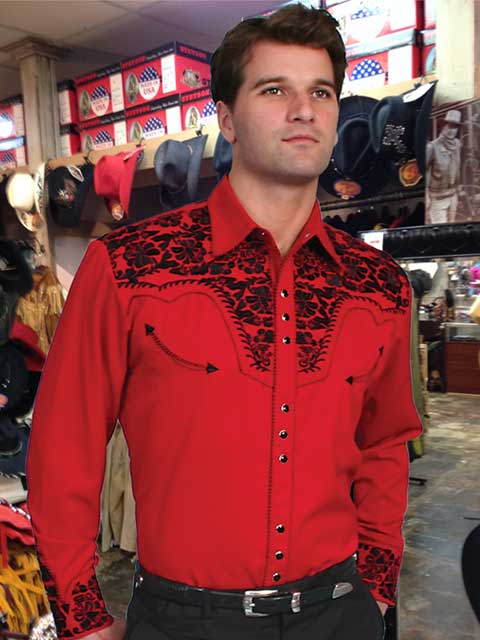 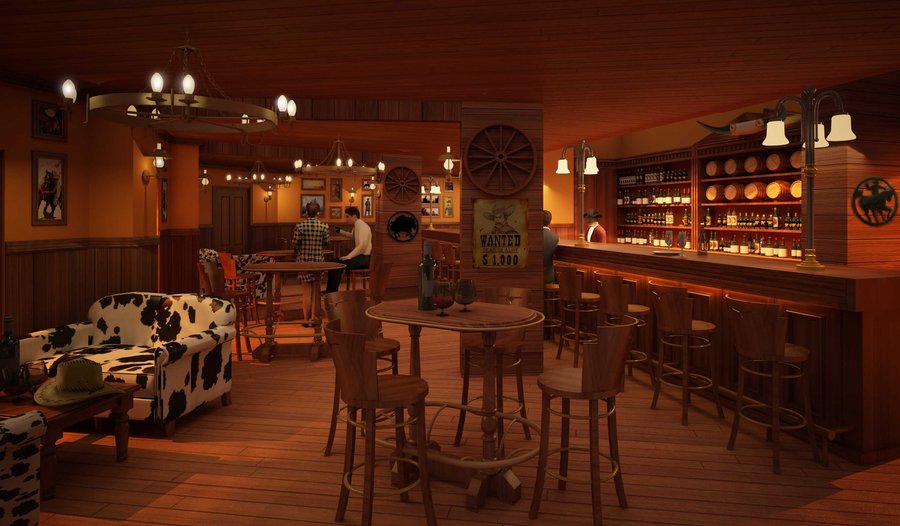 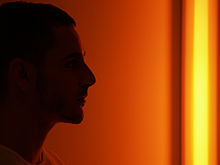